Informe de trabajo, Dirección de Educación Cívica
Enero-febrero 2021
Reporte de los avances
Actividades de Educación Cívica.
Manual de Inducción
Manual de Inducción, 
Proceso electoral concurrente 2020-2021
En un formato electrónico, este Manual de Inducción, con información vertida por varias áreas, representa un primer acercamiento a la operatividad del Instituto en el contexto de un proceso electoral. Y es un ejemplo para cualquier ciudadano o ciudadana, de la relevancia de esta institución.
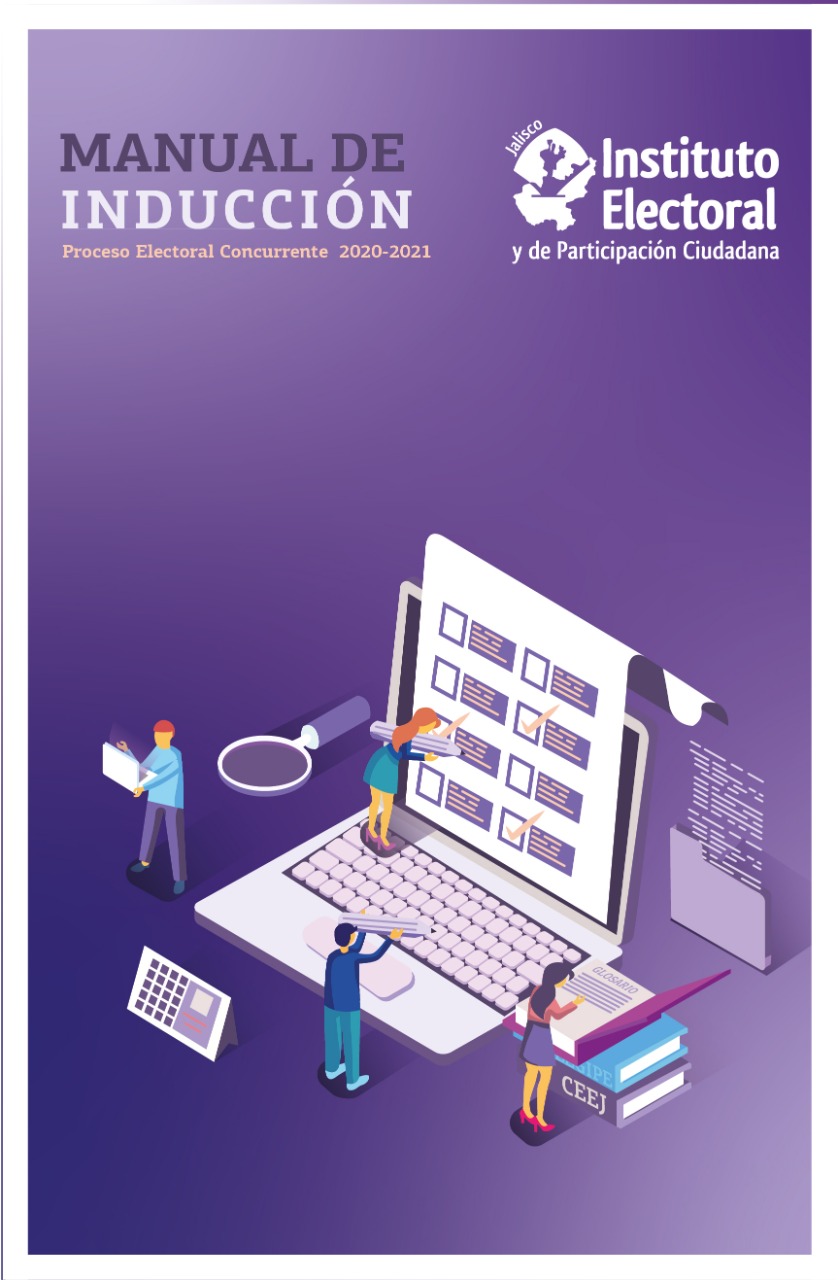 Evaluación del Manual de Inducción
Evaluación del Manual de Inducción, 
Proceso electoral concurrente 2020-2021
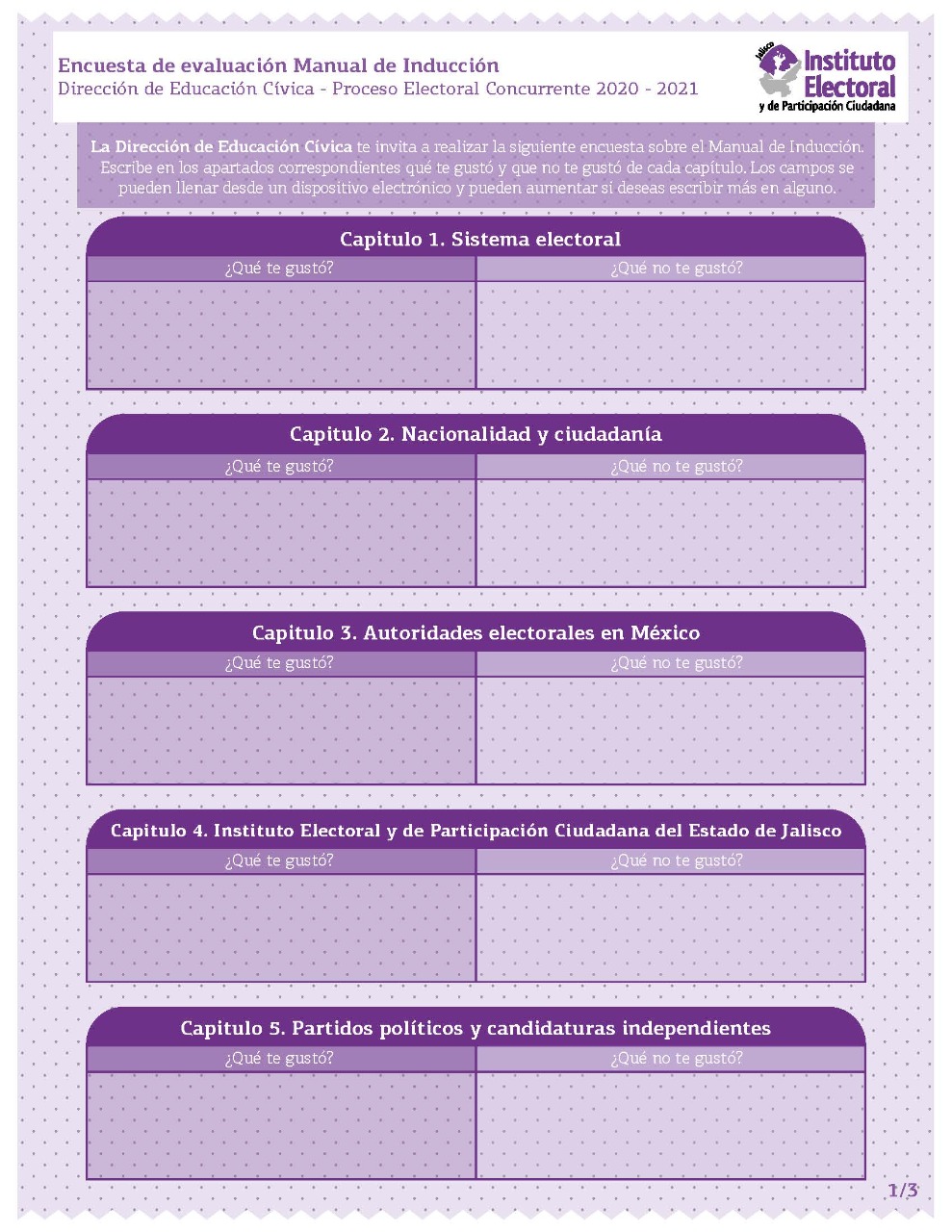 Evaluación del material, (áreas de oportunidad).
Información para la y el Funcionario de casilla. Elecciones locales.
Adenda Información para la y el Funcionario de casilla. Elecciones locales.
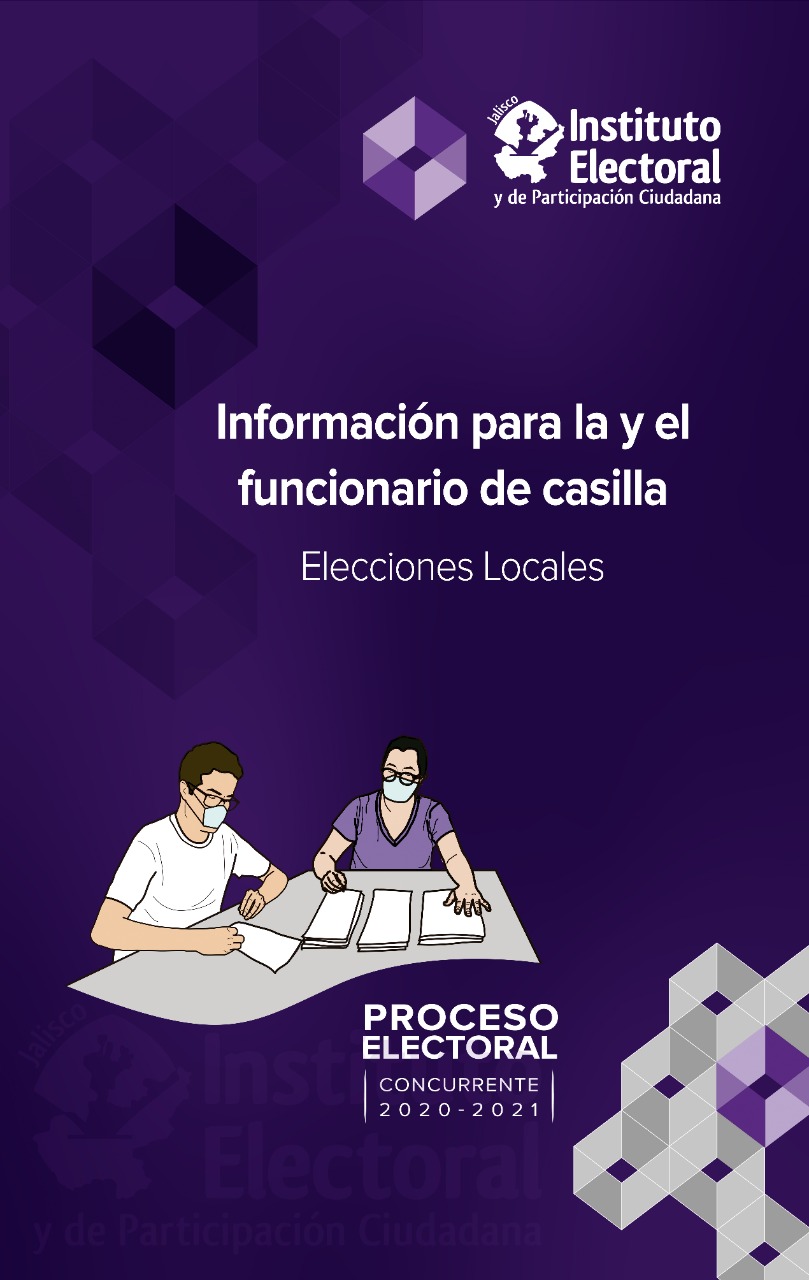 El INE solicitó un tiraje de 101, 408 ejemplares.

Estamos en proceso de validación.

La entrega a la Junta Local está programada para el 25 de marzo.
Adenda Información para la y el Funcionario de Casilla Especial. Elecciones locales 

El INE solicitó un tiraje de 1, 918 ejemplares.

Estamos en proceso de validación.

La entrega a la Junta Local está programada para el 25 de marzo.
Adenda Información para la y el Funcionario de Casilla Especial. Elecciones locales
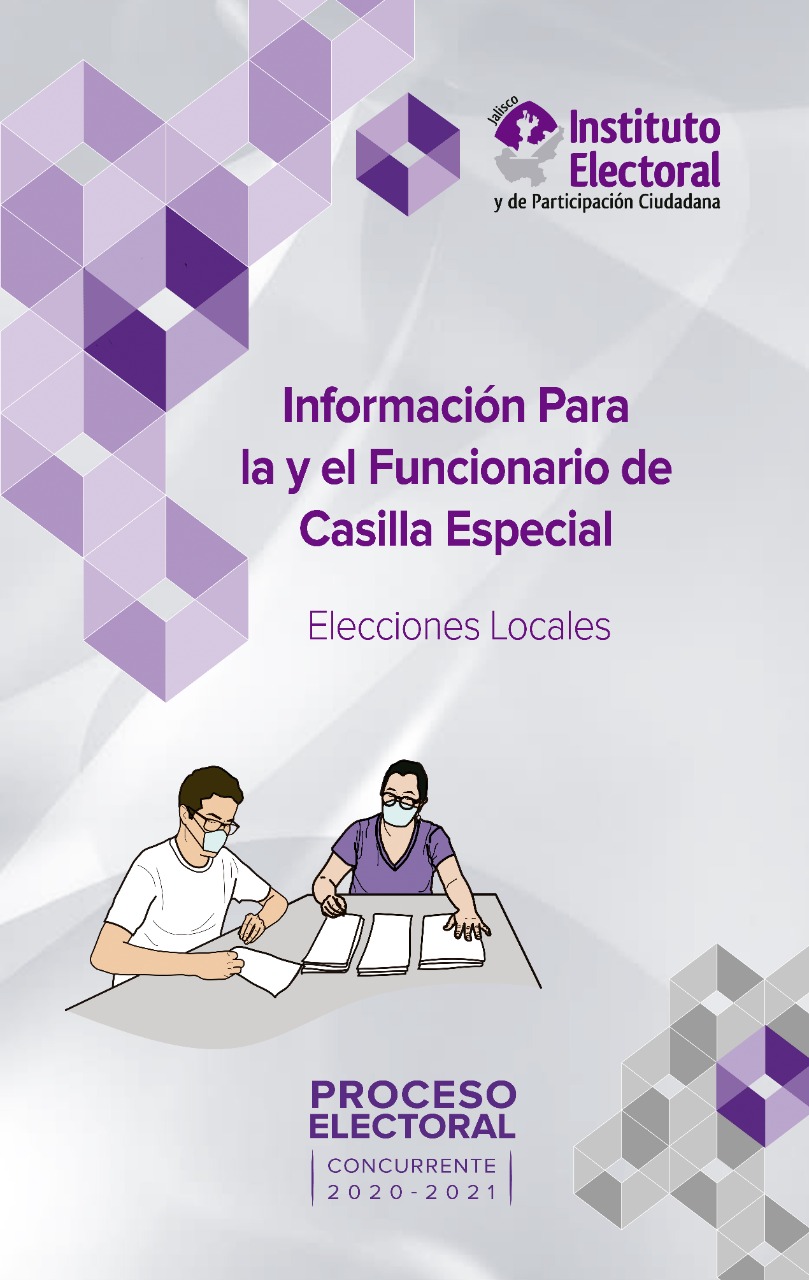 Curso de capacitación para vocales del INE, sobre las particularidades de las elecciones locales.

Realizado el pasado 21 de enero, en formato virtual.
Curso de capacitación para Vocales del INE, sobre las particularidades de las elecciones locales.
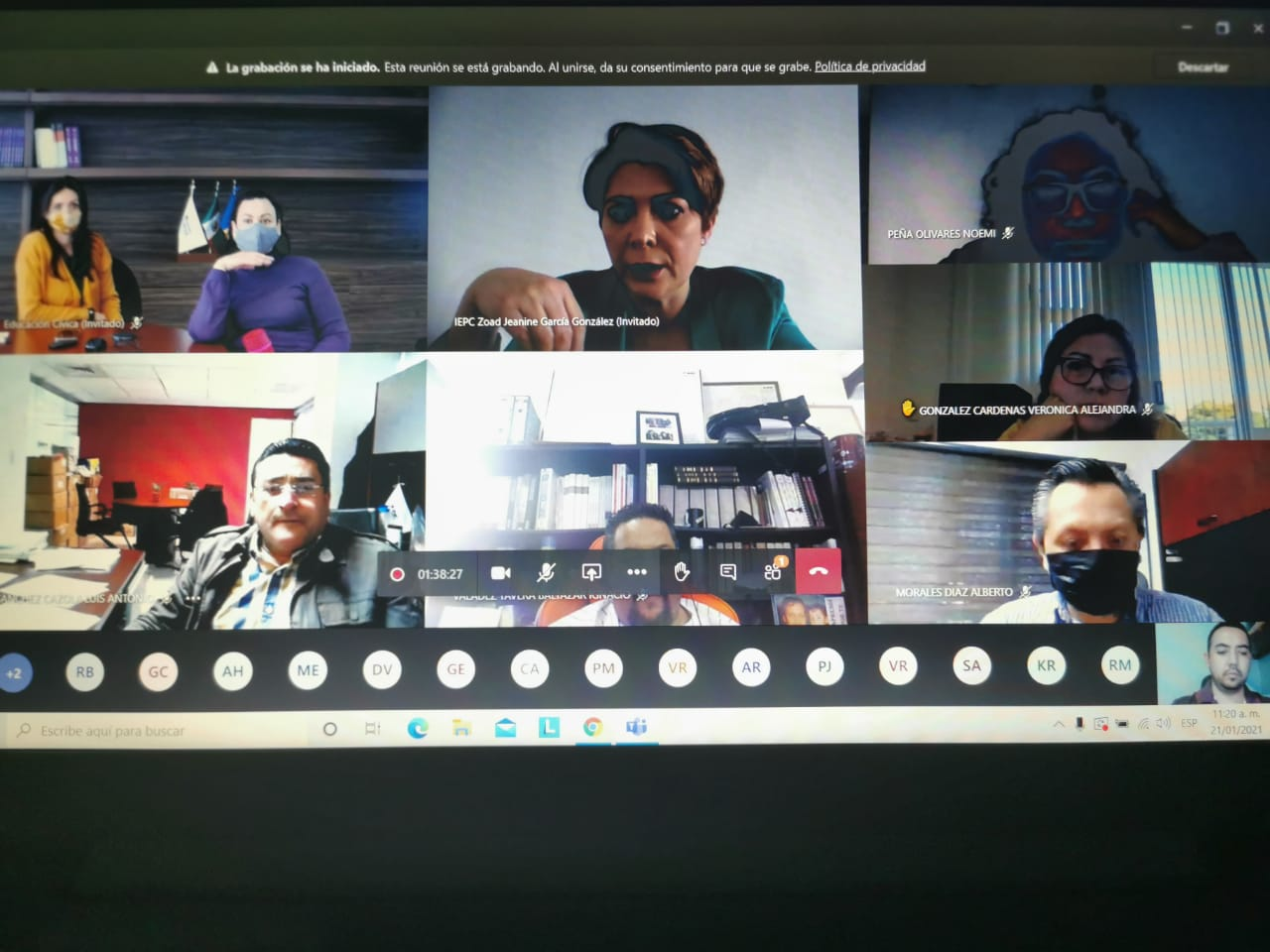 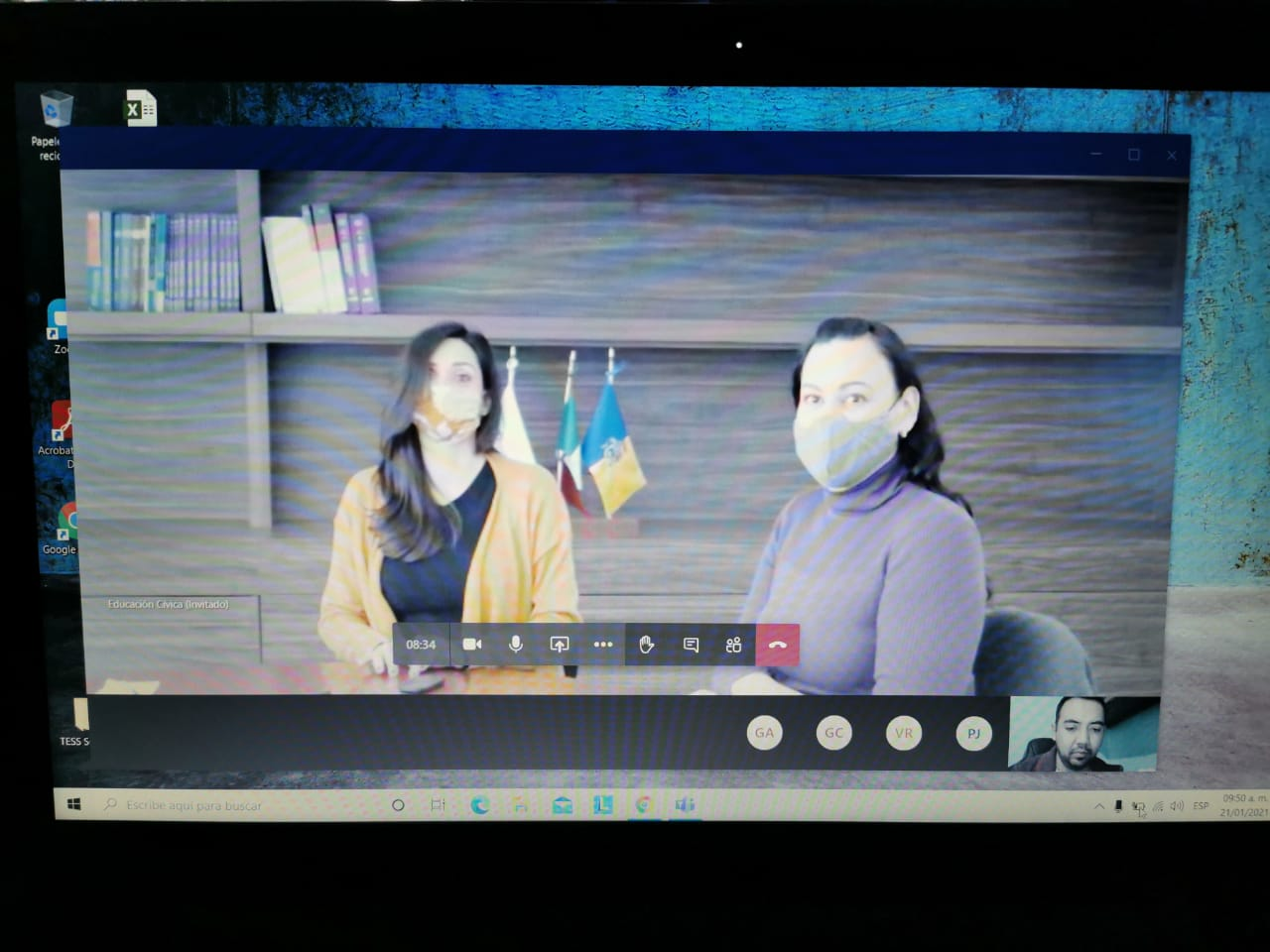 Capacitación al personal distrital /presencial y en línea, respecto a las particularidades del Proceso Electoral Concurrente 2020-2021

Asistencia de la totalidad del personal distrital.

Numeralia: 7040 personas (40 mujeres, 30 hombres).
Capacitación al personal distrital /presencial y en línea, respecto a las particularidades del Proceso Electoral Concurrente 2020-2021
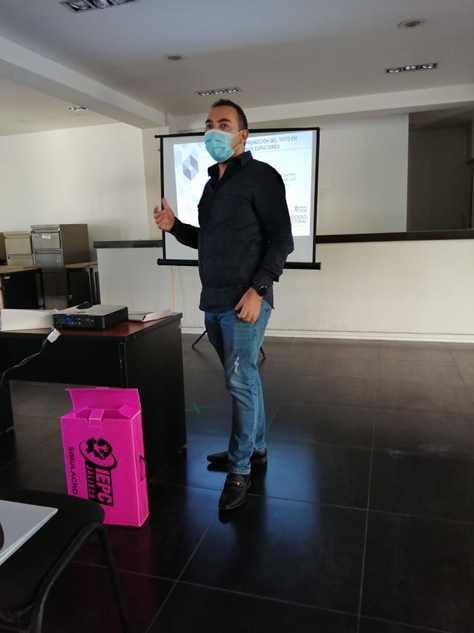 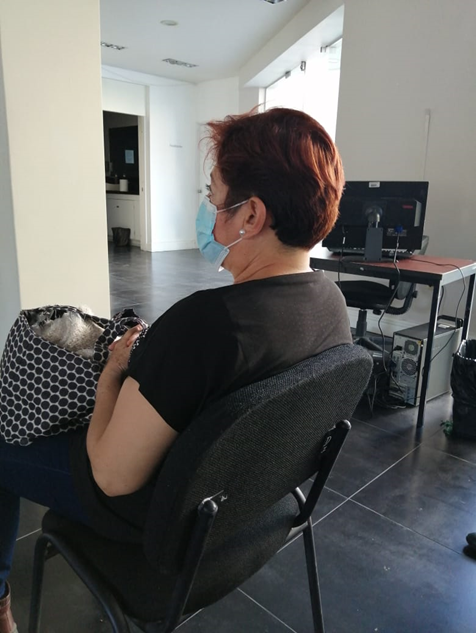 Capacitación al personal distrital /presencial y en línea, respecto a las particularidades del Proceso Electoral Concurrente 2020-2021

Asistencia de la totalidad del personal distrital foráneo.
Capacitación al personal distrital /presencial y en línea, respecto a las particularidades del Proceso Electoral Concurrente 2020-2021
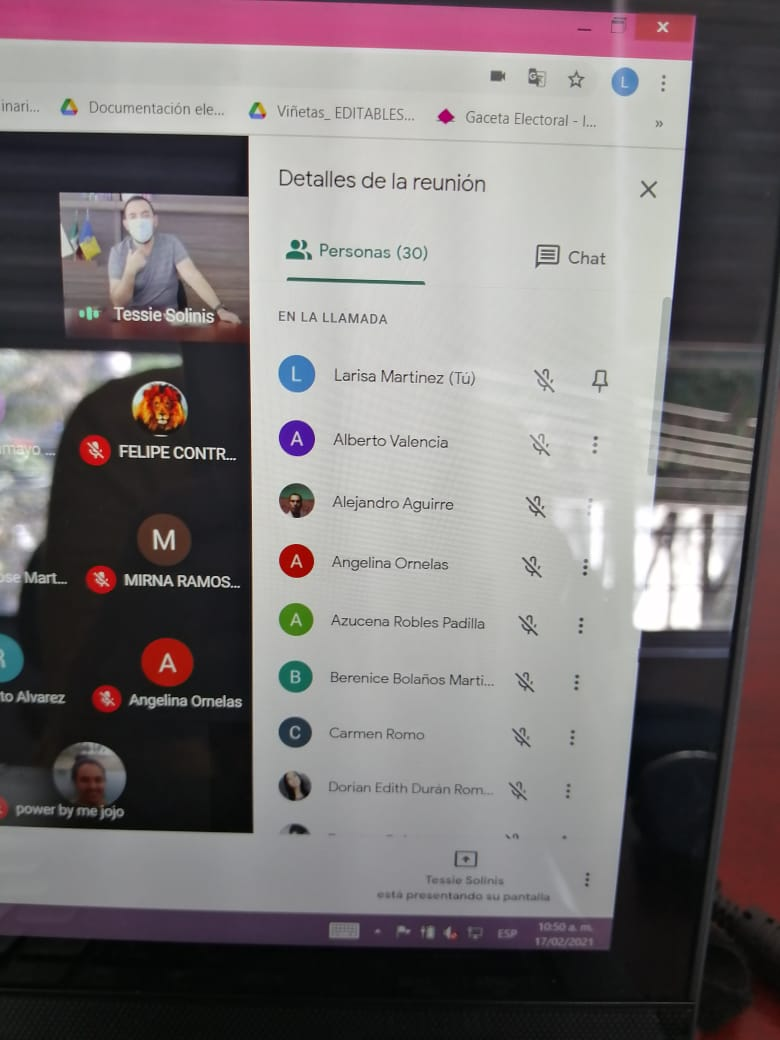 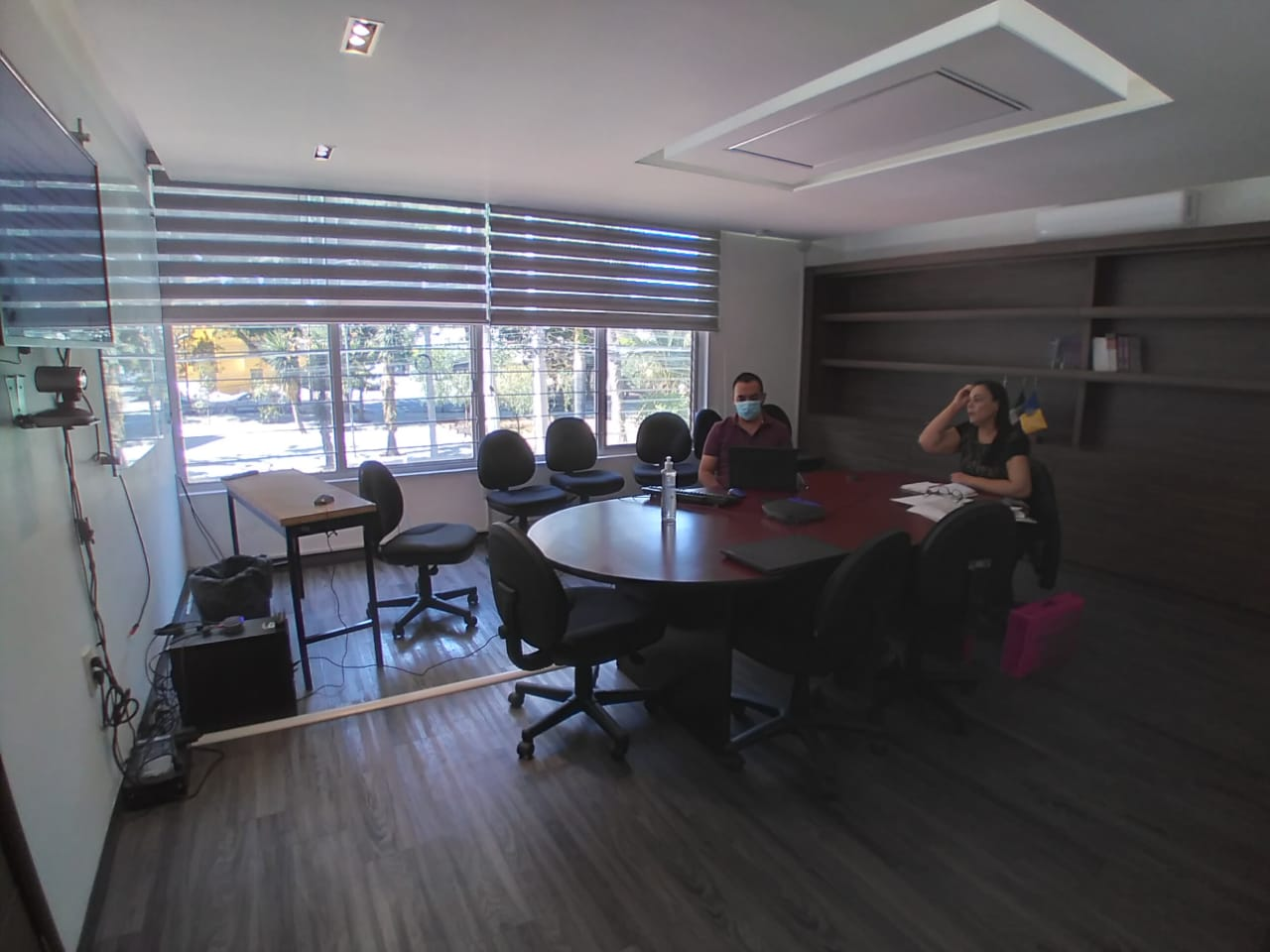 Acompañamiento en las capacitaciones de SE y CAES del INE.
Acompañamiento en las capacitaciones de SE y CAES del INE. 

Asistencia en la totalidad de los  distritos.
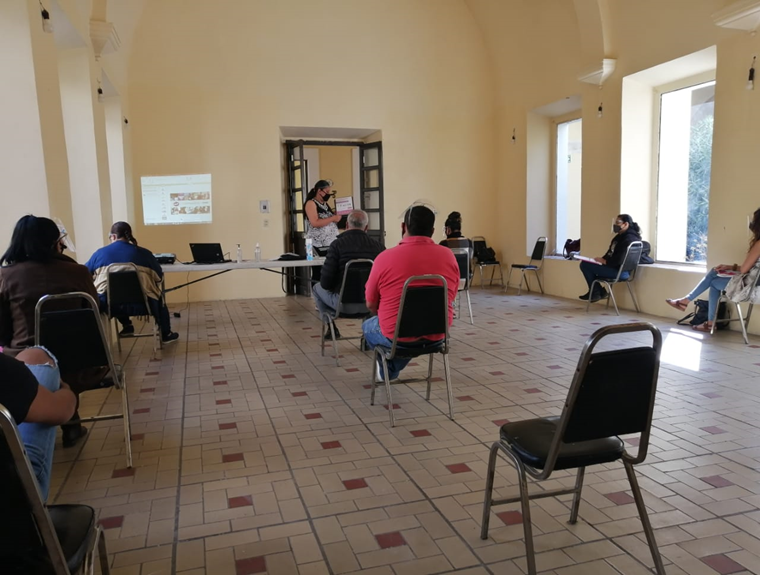 Producción de videos didácticos para la ciudadanía. 

4 videos de 1 minuto y 10 segundos. Para comunicar a la ciudadanía contenido en los temas de:

Promoción del voto informado.
Participación ciudadana
Voto incluyente.
Tecnología electoral.
Producción de videos didácticos para la ciudadanía.
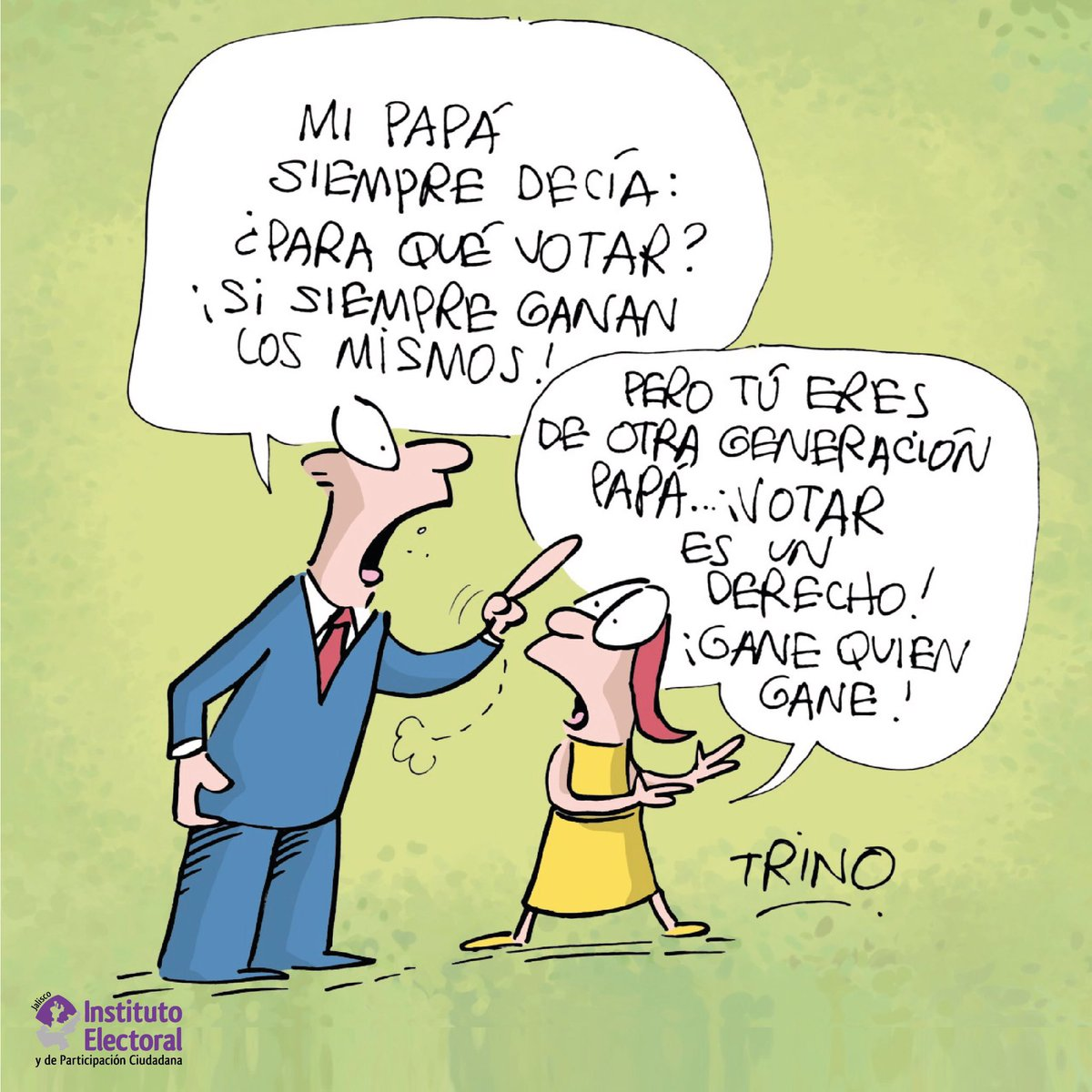 Diseño de la documentación para simulacros.

36 productos del simulacro de la elección local.

14 productos del simulacro de voto en el extranjero.

Estamos en proceso de validación.

La entrega a la Junta Local está programada para el 25 de marzo.
Diseño del documentación para simulacros
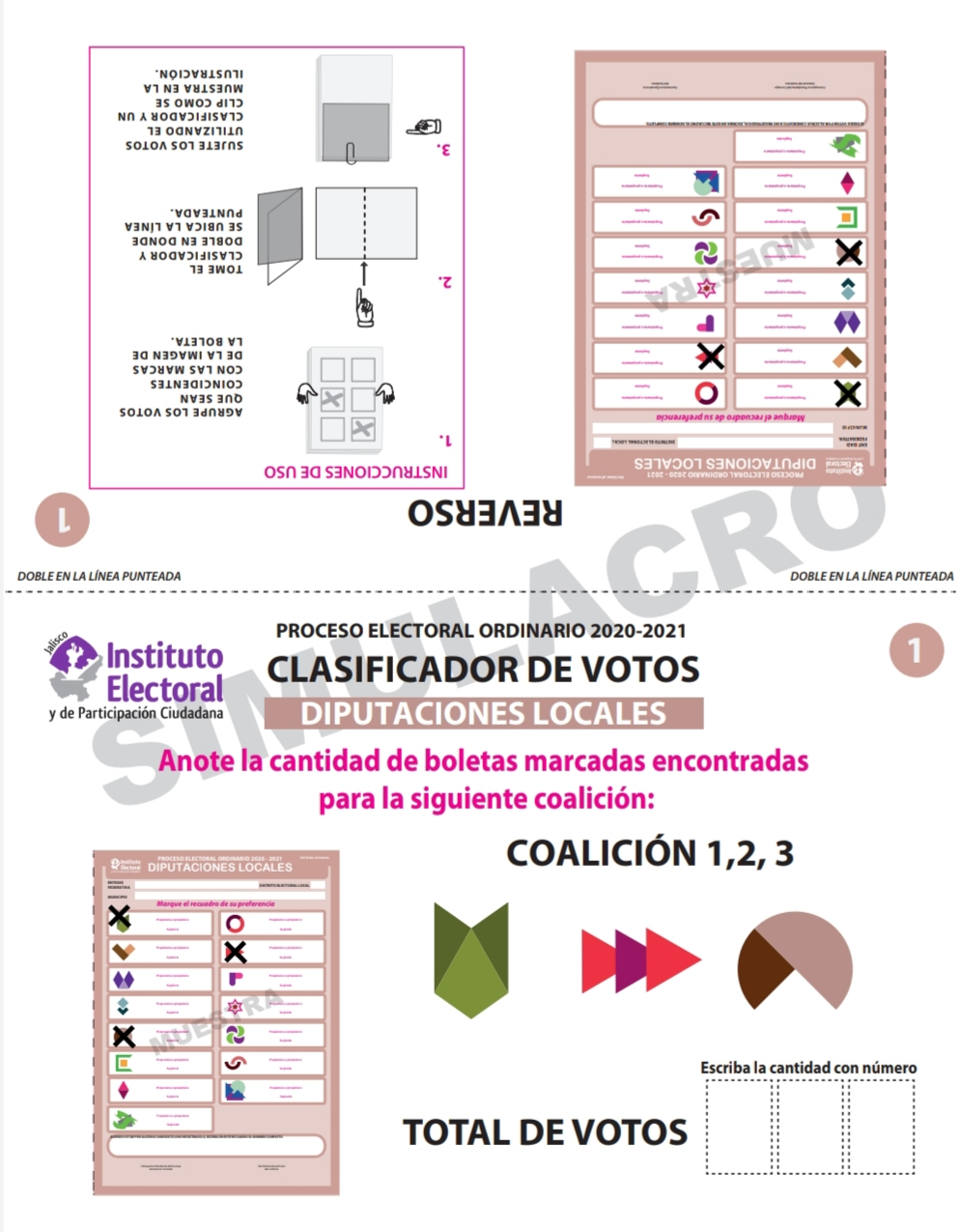 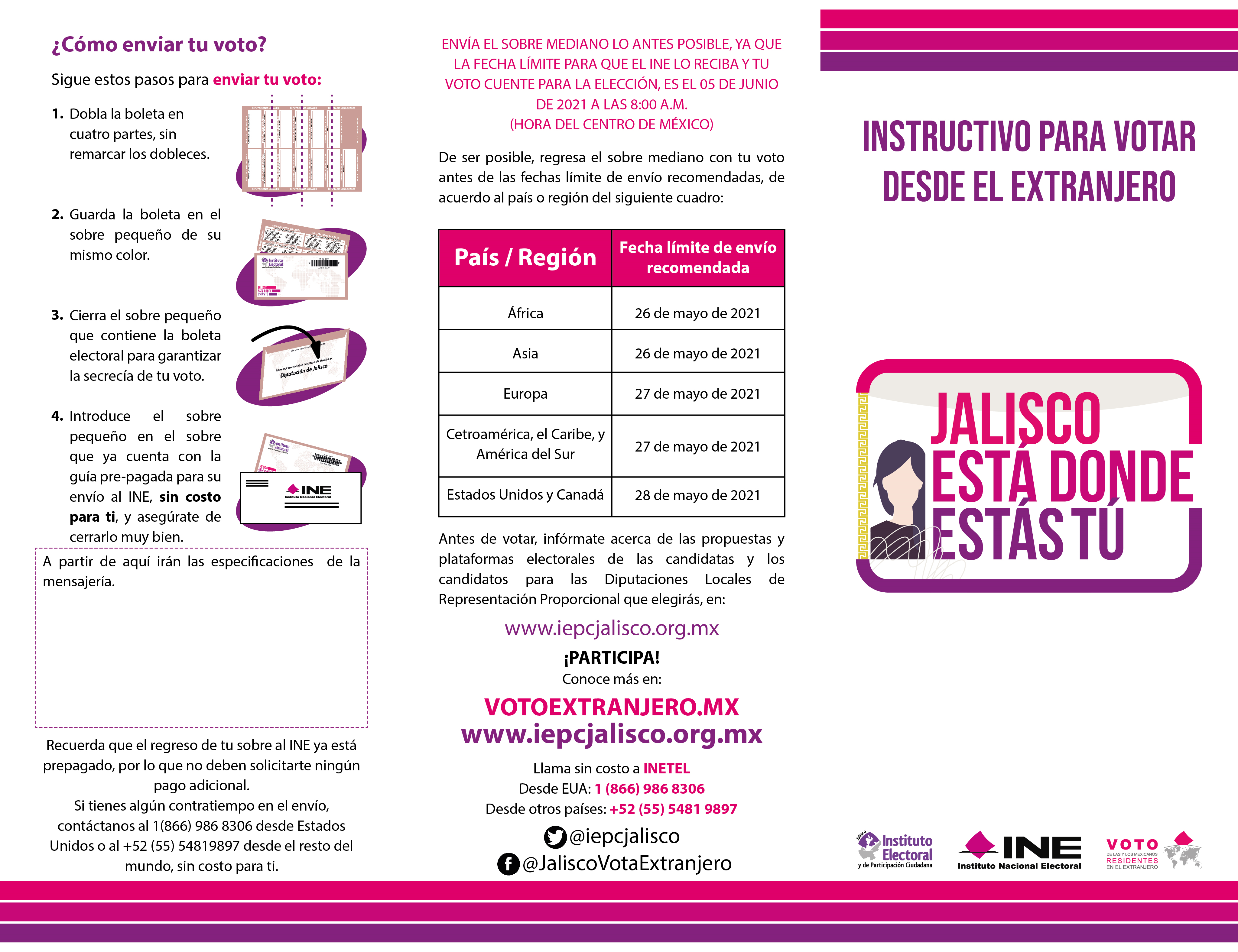 Actualización del micrositio de educación cívica.

Incorporando información reciente y diseñando los juegos de mesa en version interactiva.
Actualización del micrositio de Educación Cívica.
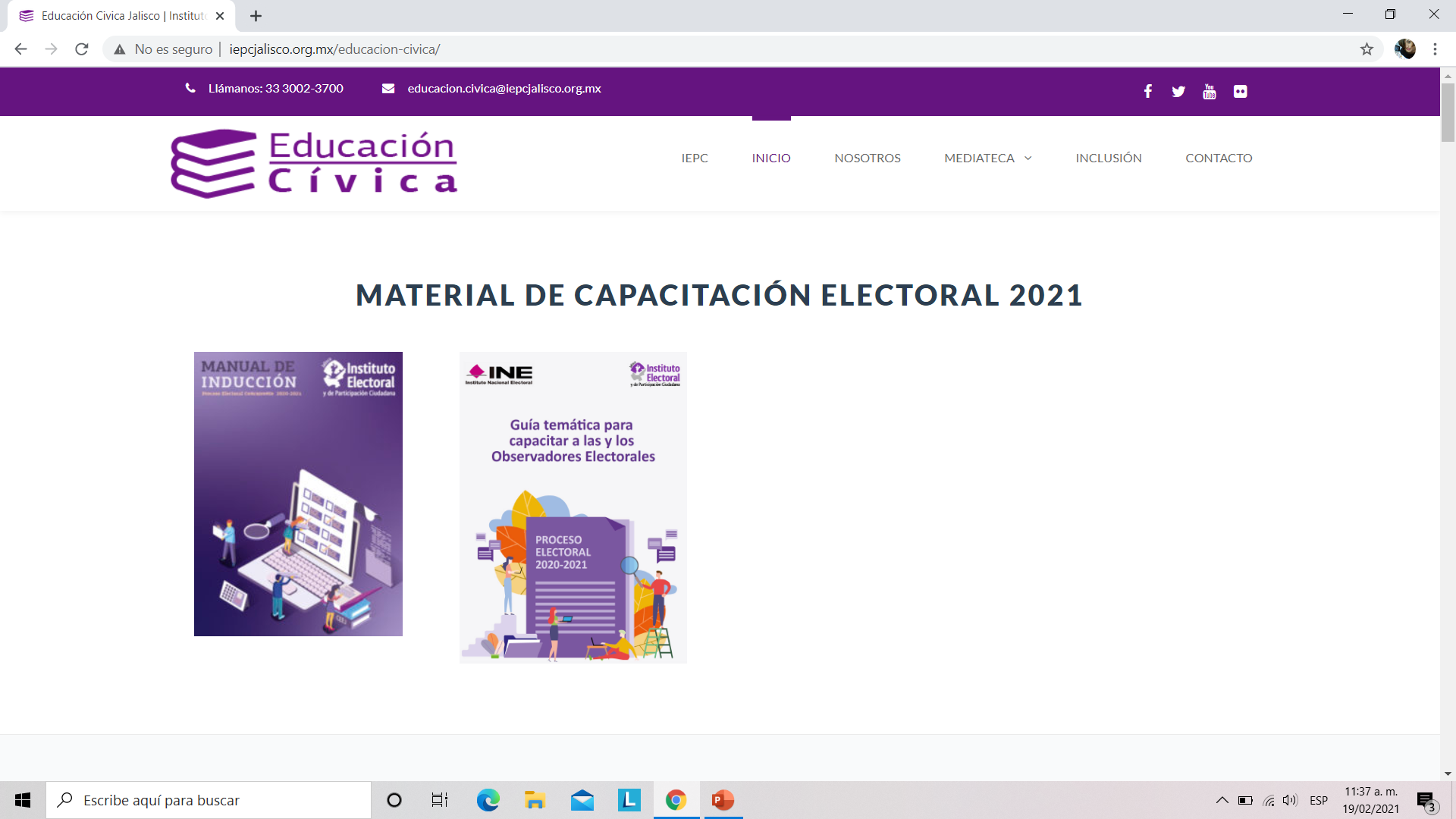 GRACIAS
Dirección de Educación Cívica.